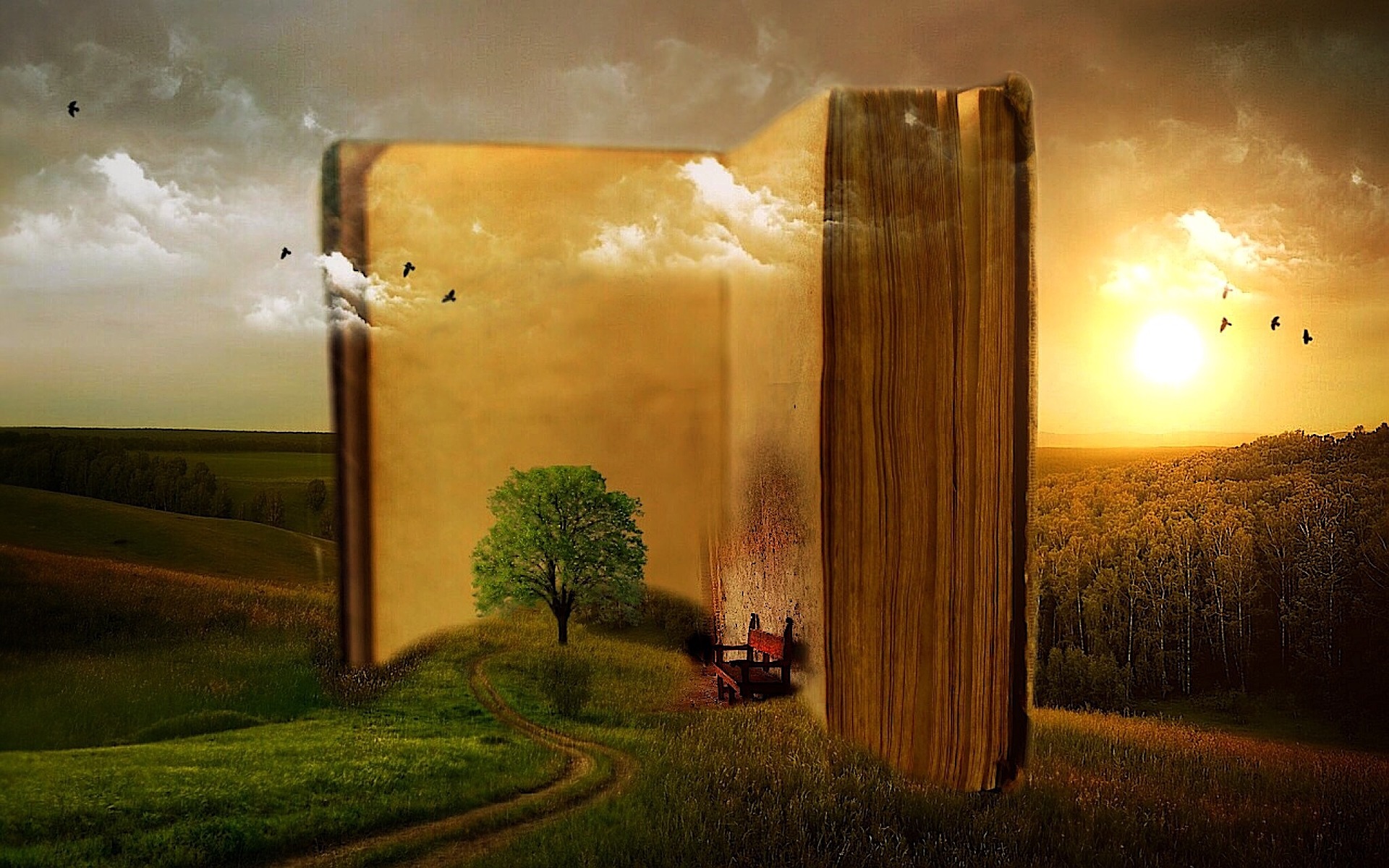 „Wir benötigen neue 

Lehr-
und 
Lernsettings,
 
die als zielführend 
und sinnstiftend 

von Lehrenden 
UND 
Lernenden 

empfunden werden.“




Prof. Dr. Doris Weßels, 20.12.2022, 
Aufzeichnung Vortrag „Wie sollen wir in der Lehre mit ChatGPT umgehen?“
[Speaker Notes: Es geht nicht vorrangig darum, den bisherigen Unterricht und / oder die Curricula mit Apps anzureichern.
Es geht um die aktuelle und zeitgemäße Erfüllung des Bildungsauftrages und den neuen 
Herausforderungen

Was sind für euch die aktuellen Herausforderungen im Deutschunterricht? Kartenabfrage

Sortieren nach 
Inhalten 
Pädagogischen Handlungsthemen
Strukturellen Herausforderungen]
Experimentierklausel
[…]
Die Kontingentstundentafel bietet bereits viele Freiräume, Schule und Unterricht innovativ zu gestalten, 
fächerübergreifendes
interdisziplinäres 
Problemorientiertes
kollaboratives und auch 
individualisiertes Lernen (und Handeln) zu ermöglichen sowie 

Zeit, Raum und Struktur für andere Lernformate zu schaffen.
[Speaker Notes: Zurück zur ExperimentierklauseL vom Anfang:

Was brauchst du?

Eine Idee: neue Prüfungsformate etablieren. Vom Ende her denken.
Aufgabenkultur im Unterricht und auch in Prüfungssituationen [Doris Weßels mit ihren Vorschlägen aus dem Vortrag.]
kleine Schritte machen mit dem ausprobieren anderer Lernprodukte im Unterricht und  den Reglern oder der Formatspinne bei Klassenarbeitskonzeptionen.
IM TEAM – MIT FEEDBACK
Denkbar auch: Verknüpfung mit Programmen wie LdE („Faitrade und günstig, das geht nicht?!?!? Nutzen von Youtubern und Influencern?)]
Erprobungsversuch
KI-Apps in Prüfungssituationen


Argumentation, Klasse 9: 

Grundkonstrukt:
	A) Textproduktion B) schriftlicher Reflexionsteil

Einzelarbeit
im Klassenraum
90 Minuten

Hilfsmittel: Laptop, Internet, KI-Apps (z.B. ChatGPT, 
	Papyrus Author, DeepL, LanguageTool)
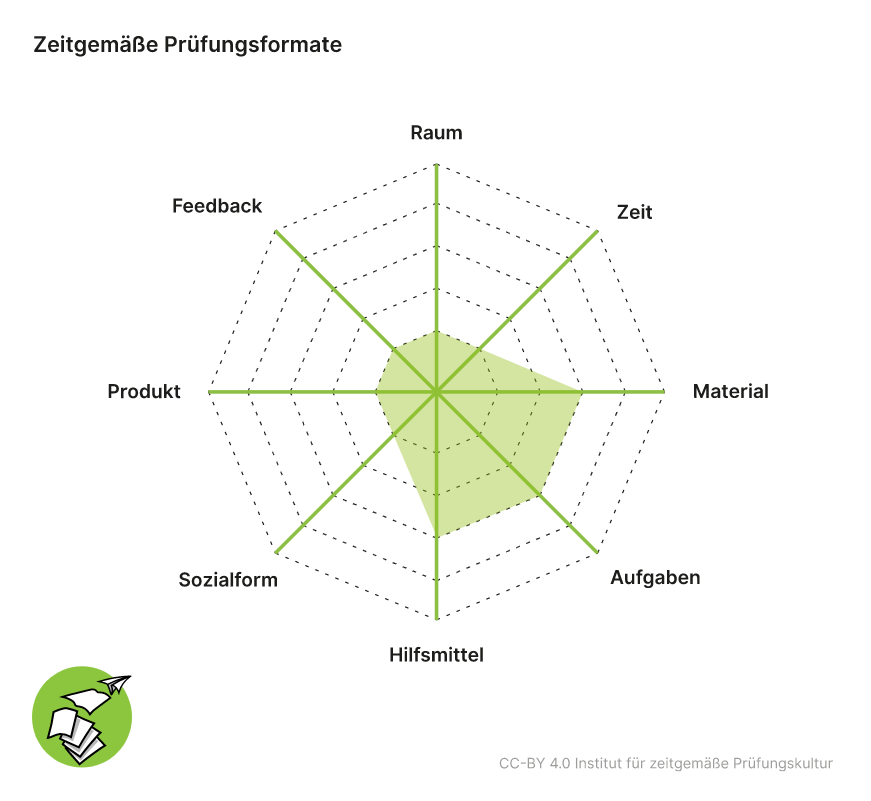 Quelle:  Ein Lehrer lässt KI bei Klassenarbeiten zu – das hat er dabei gelernt (the-decoder.de) , Zugriff 27.01.2023